SPRING VALLEY VILLAGE POLICE DEPARTMENT
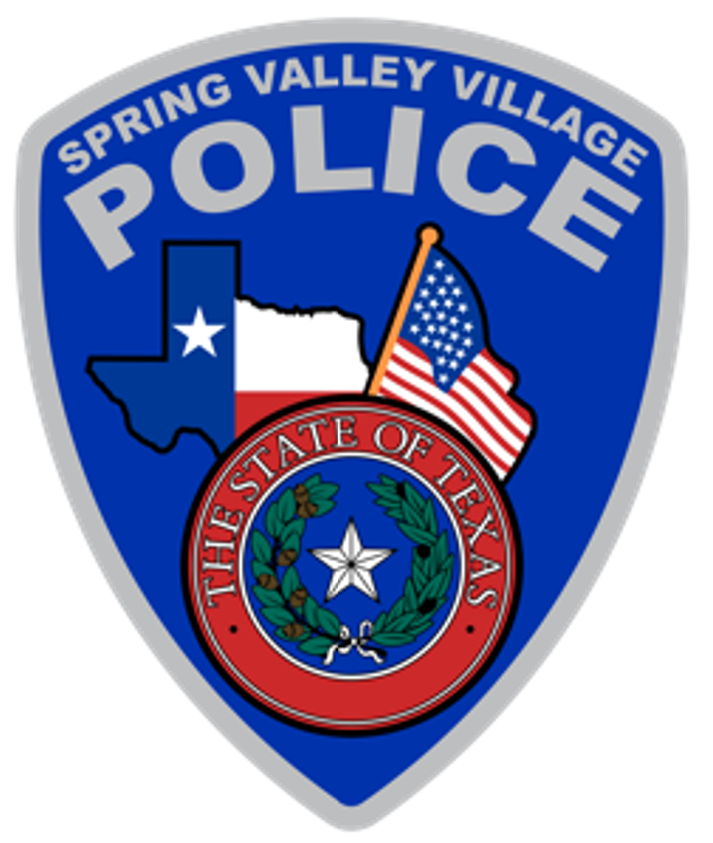 MONTHLY NEWSLETTER:  
DECEMBER 2024
1025 CAMPBELL ROAD
HOUSTON, TX 77055
PHONE: 713-465-8323
COMMUNITY MATTERS.  
WE ARE A TEAM.
INTRODUCTION
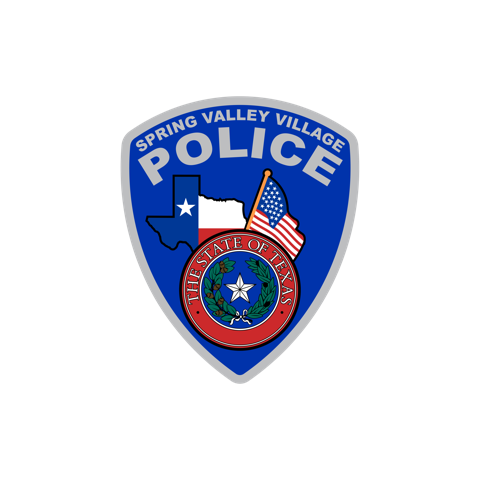 Hilshire Village Residents,
Traditionally, the holiday season is a festive time of year.  It is also a time when people are busy and become vulnerable to theft and other holiday crime.  We will continue our patrols in an effort to keep thieves out of the area.

Remember, while out shopping to always; think about where you are and check the area to see who may be watching (especially when at the ATM).  Double check your vehicle to ensure it is locked, and upon returning to your car quickly enter your car, lock the doors and make sure that everything is still there.

Best wishes for a Merry Christmas and a magnificent New Year.

Sincerely,
Chief M. Schulze
COMMUNITY MATTERS.
  WE ARE A TEAM.
1025 CAMPBELL ROAD, HOUSTON, TX 77055  
PHONE: 713-465-8323 / EMAIL: DISPATCH@SPRINGVALLEYTX.COM
DECEMBER 2024
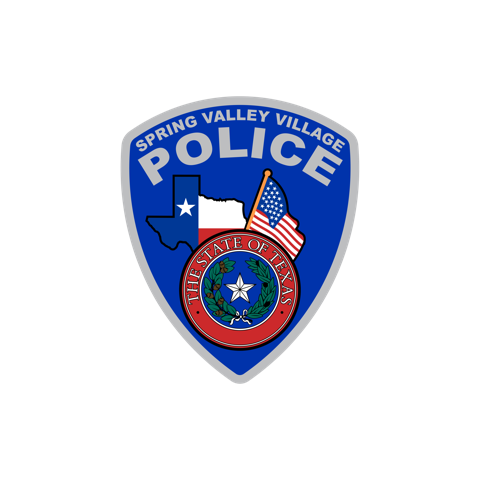 COMMUNITY MATTERS.
  WE ARE A TEAM.
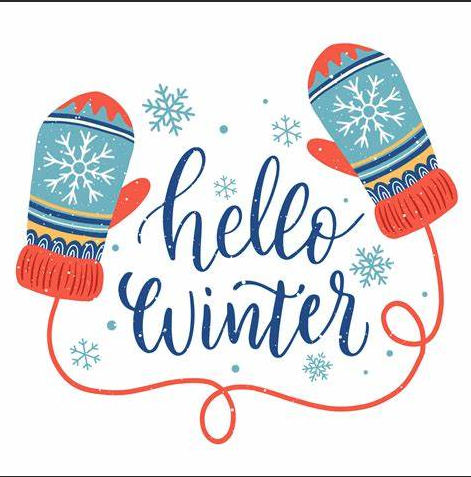 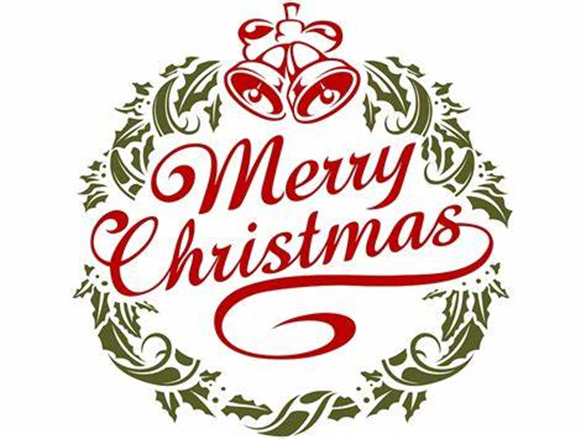 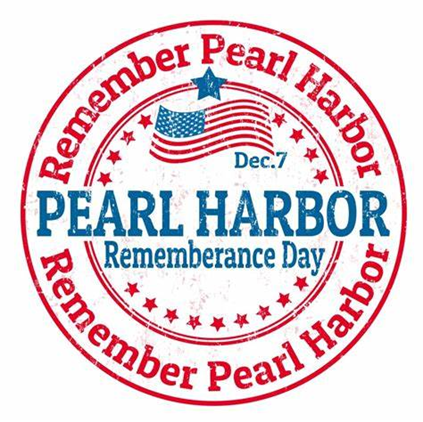 1025 CAMPBELL ROAD,  HOUSTON, TX 77055 / PHONE: 713-465-8323 / EMAIL: DISPATCH@SPRINGVALLEYTX.COM
Public Service Announcements (PSA) From Our Officers
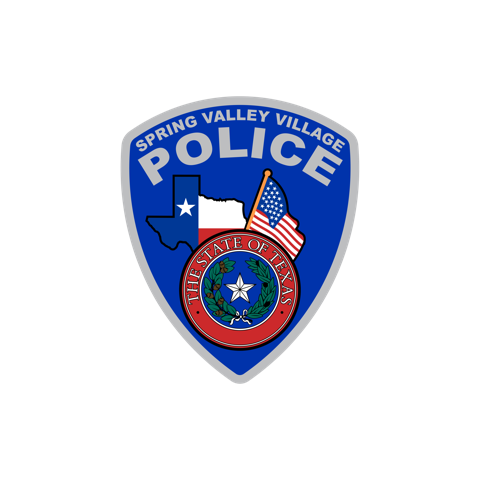 December is the month for increased delivery of packages.  Thieves “Porch Pirates” are aware of this. Keep an eye on tracking updates and try to be home when packages arrive. A weatherproof lockbox is a great way to keep packages safe until you can grab them.  Let’s watch out for each other during this holiday season. 
						
Be aware of distraction crimes.  If approached by someone representing a utility company, make sure you observe or ask for credentials.  If you did not call the utility company do not allow anyone in your home to check for water or gas leaks.  Thieves will attempt to distract in order to enter your home for the purpose of theft.  Stay vigilant and report any unusual or suspicious activity in your neighborhood.  Your awareness can help ensure the safety of your community.  

We wish you all a safe and joyous holiday season!

						Sergeant C. Spriggs
COMMUNITY MATTERS.
  WE ARE A TEAM
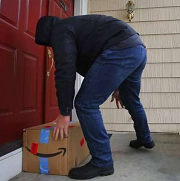 1025 CAMPBELL ROAD, HOUSTON, TX 77055 / PHONE: 713-465-8323 / EMAIL: DISPATCH@SPRINGVALLEYTX.COM
SPRING VALLEY POLICE DEPARTMENT
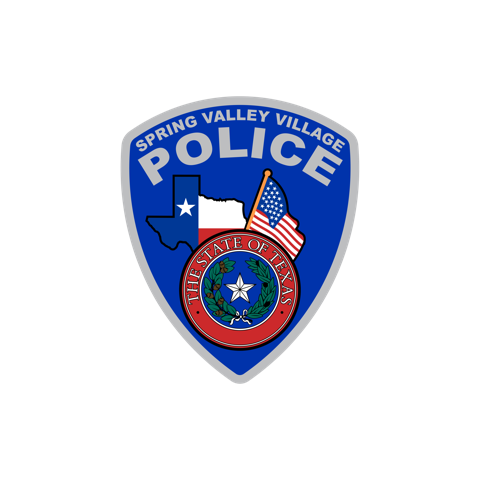 HILSHIRE VILLAGE
CALLS BY TYPE:    11/01/24 THRU 11/30/24
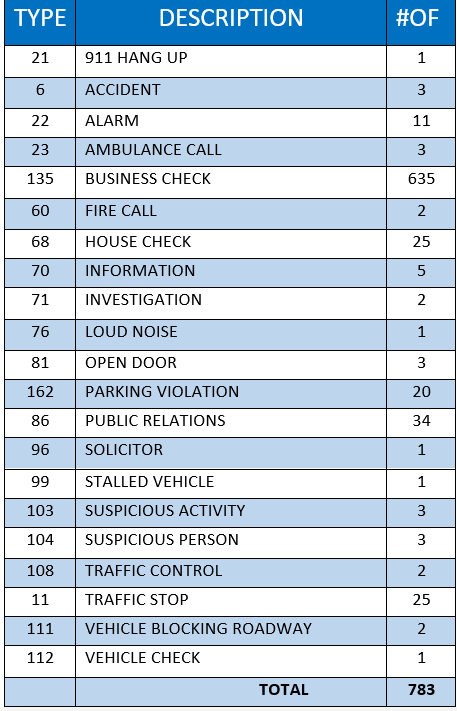 COMMUNITY MATTERS.
  WE ARE A TEAM.
1025 CAMPBELL ROAD, HOUSTON, TX 77055 
 PHONE: 713-465-8323 / EMAIL: DISPATCH@SPRINGVALLEYTX.COM
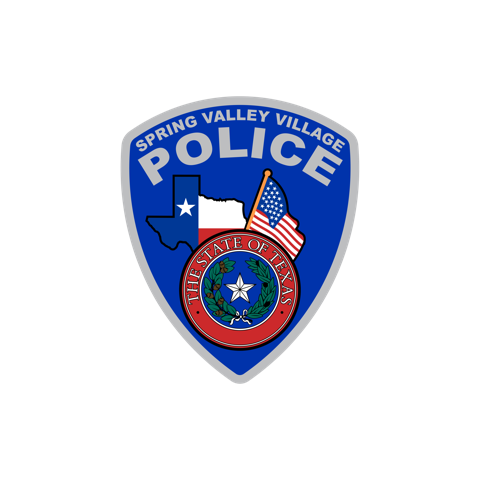 Public Service Announcement (PSA) From Our Dispatchers:
When should you call 9-1-1?
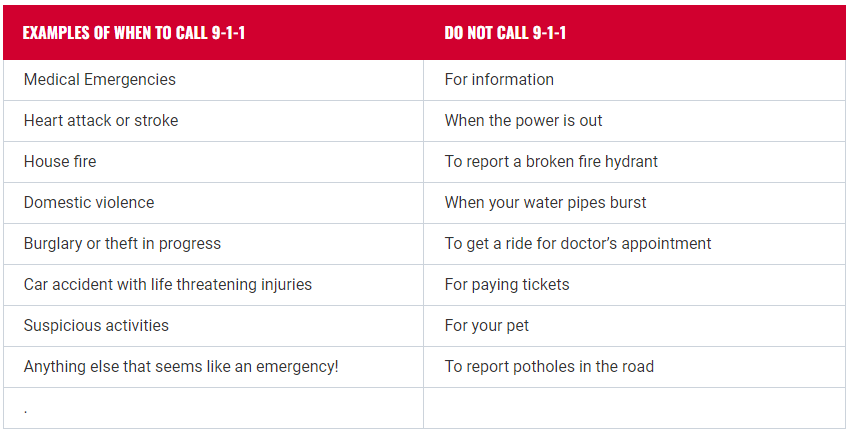 COMMUNITY MATTERS.
  WE ARE A TEAM.
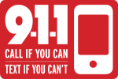 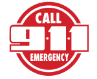 1025 CAMPBELL ROAD, HOUSTON, TX 77055  
PHONE: 713-465-8323 / EMAIL: DISPATCH@SPRINGVALLEYTX.COM
IMPORTANT NUMBERS AT A GLANCE
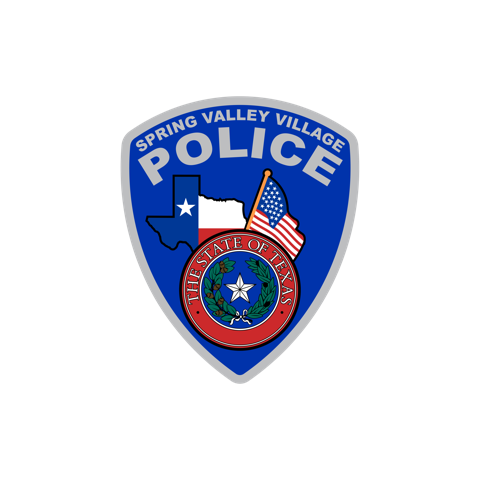 COMMUNITY MATTERS.
  WE ARE A TEAM.
1025 CAMPBELL ROAD, HOUSTON, TX 77055 / PHONE: 713-465-8323 / EMAIL: DISPATCH@SPRINGVALLEYTX.COM
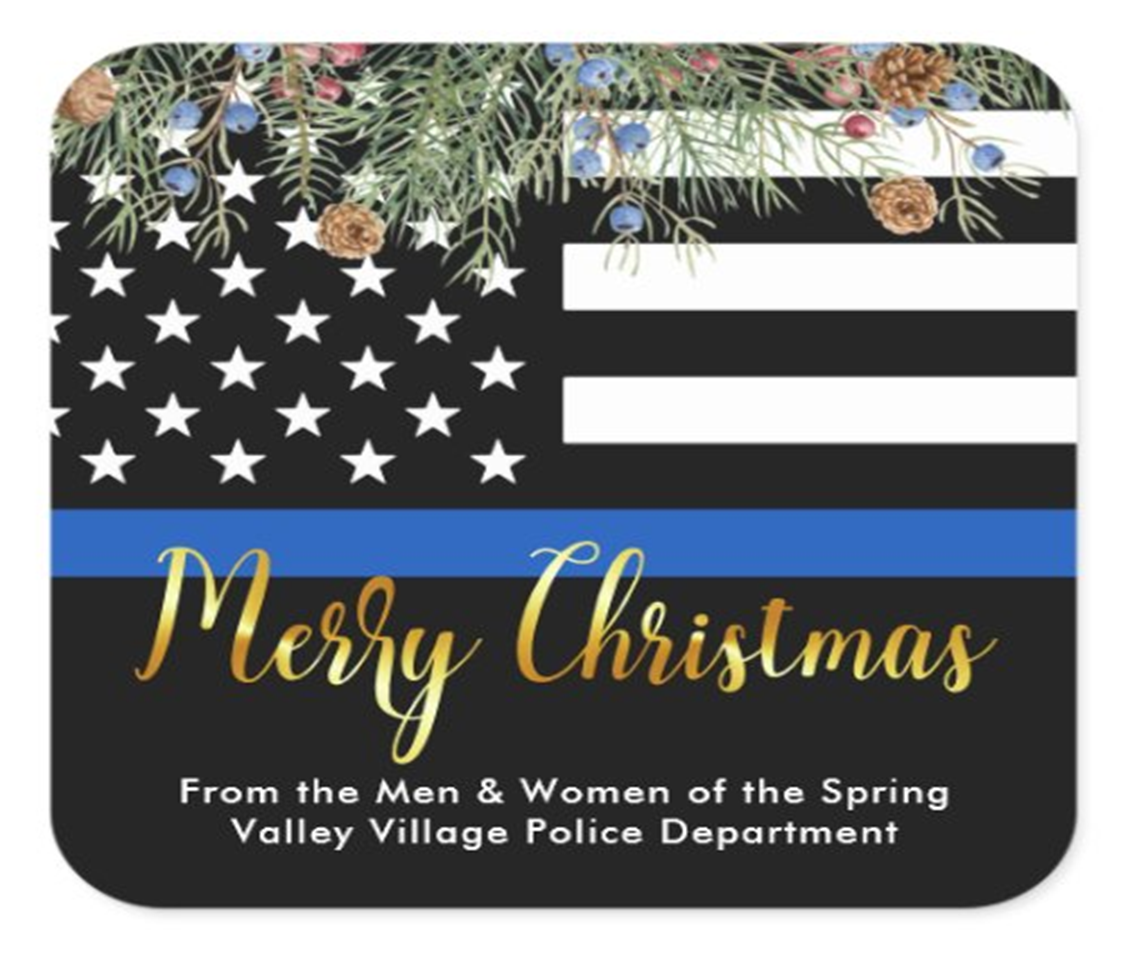 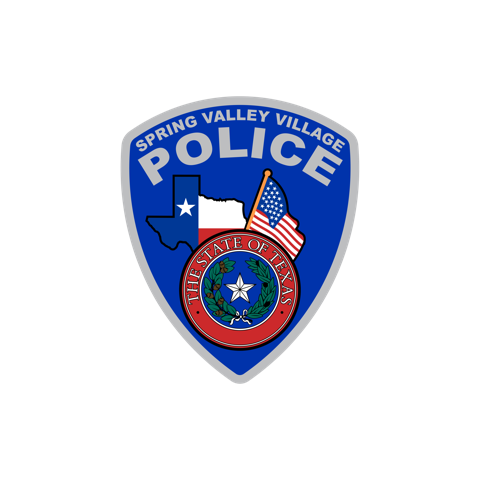 COMMUNITY MATTERS.
  WE ARE A TEAM.
1025 CAMPBELL ROAD, HOUSTON, TX 77055  
PHONE: 713-465-8323 / EMAIL: DISPATCH@SPRINGVALLEYTX.COM